Building a Construction Risk Management Tool
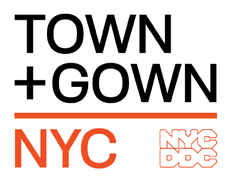 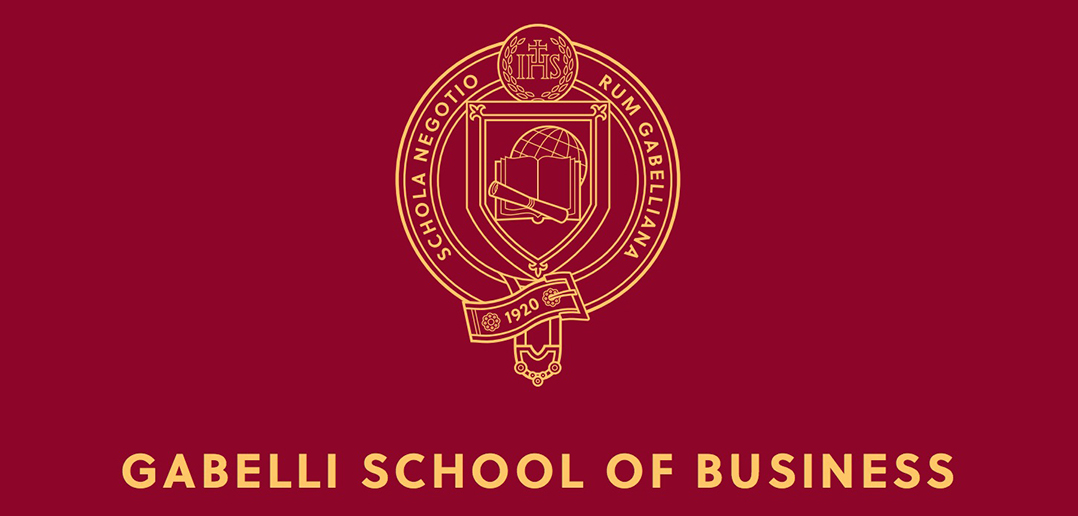 Masaya Sugimoto, Chenyi Liu, Xinyi Long, Wenbo Nie, Zhonghao Yang
Objective & Research Question
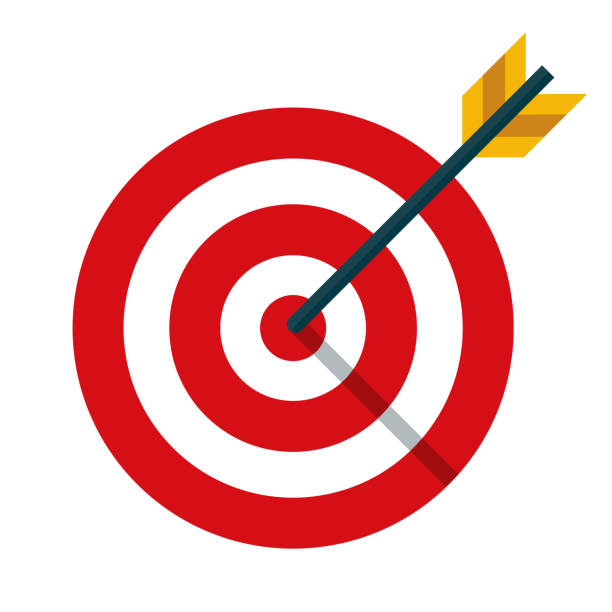 Objective:
Understand the contributing factors to significant delays and improve decision-making in construction project management by comprehensively analyzing the dataset, merging relevant datasets, and implementing clustering analysis while developing a complexity score
Research Question:
How can the integration of clustering analysis enhance foresight capabilities in construction project management?
[Speaker Notes: Hello everyone, I'm XXX. Our primary goal is to gain a deeper understanding of what causes significant delays in construction project management. We aim to uncover the key factors responsible for these delays.

To achieve our goal, we were assigned two main tasks: The first one is to develop a Complexity Score, This involves creating a metric that helps us assess the complexity of construction projects.

The second one is to implement Clustering Analysis: We used clustering analysis techniques to group similar construction projects together. This will allow us to identify patterns and commonalities among projects that experience significant delays.]
Datasets
Delay Overview Dataset
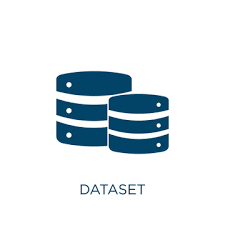 Project Portfolio Dataset
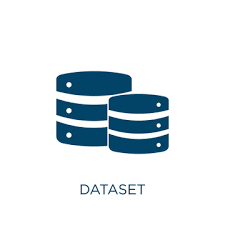 This dataset includes delay incident information. It has 472 unique project which has caused some delay. (The oldest project started from 2001-09-04)
This dataset includes basic information about each construction project. It has 8,440 projects whose actual start date is from 2/19/1980 to 09/21/2023.
Project ID (e.g., DDCProject1, DDCProject2)
Delay Start and End Dates
Delay Impacted Phase
Division & Borough
Project Type (e.g., Exterior Renovation Facade, Major Rehabilitation/Renovation)
Delay Categories & Subcategories
Delay Description
Overall Schedule Impact (CCDs)
ProjectID (e.g., DDCProject1, DDCProject2)
Project Current Phase (e.g., Design, Close-Out)
Key Dates (e.g., Projected and Actual Start Dates for each phase, etc.)
Division (e.g., Public Buildings, Infrastructure)
Program Unit (e.g., Culturals, Manhattan & Citywide, Health, S. Queens)
Total Budget
[Speaker Notes: Let me briefly describe two datasets that are provided for our project. One is the Delay Overview Dataset and the other is the Project Portfolio Dataset.
Project Overview dataset provides a broad overview of each construction project such as who is in charge of the project, when each phase started, etc
Delay dataset is pivotal in understanding the delays in our projects. It includes project Type such as Exterior Renovation Facade and Delay Categories & Subcategories such as Detailed classification of the delay types.]
Challenge: Dataset Merging Two Datasets
Limited Phase Data: 
The Project Portfolio only shows the current phase and lacks historical phase data

Overlapping Delays: 
Some delays extend across two or more project phases

Disadvantage of merging the datasets solely based on project ID only: 
Difficult to understand the full impact of delays without knowing exactly when they happened during the project's timeline.
Merged datasets by comparing the duration of each project phase with the start and end times of delays
[Speaker Notes: The two datasets appear straightforward to merge, given that they both contain project IDs and phase names. However, the Project Portfolio dataset continuously updates the phase information and shows only the latest phase of each project. To address this, we decided to focus on the duration of each phase and the duration of the delay, which required complex data transformations.]
Data Preprocessing & Additional Features
Data Preprocessing
Additional Feature:
Seasons
Dataset Merge
Inclement weather impacts construction timeline, and cold and wet conditions can impede contractor's ability to complete the project on time. Therefore, we have added a new column called 'Season,' based on the actual start date for each phase.
The merged datasets has a total 4,664 raws with 472 unique project ID.
We removed some duplicate words with the same meaning

Portfolio dataset
Program.Unit:  
“S.Queens” -> “South Queens”
Sponsor:
“New York Public Library (NYPL)” -> “Libraries-NYPL”
Delay dataset
Borough:
“Staten Is.” -> “Staten Island”
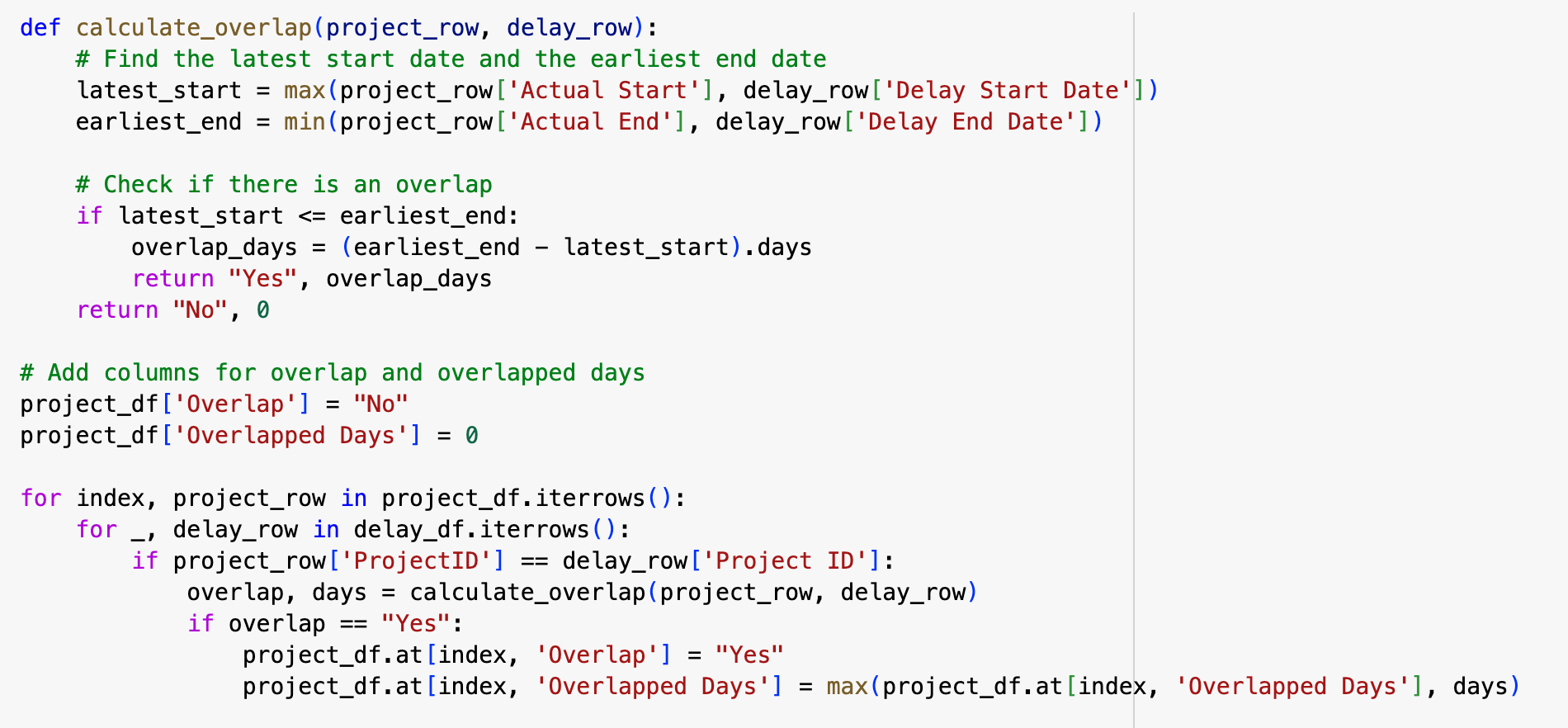 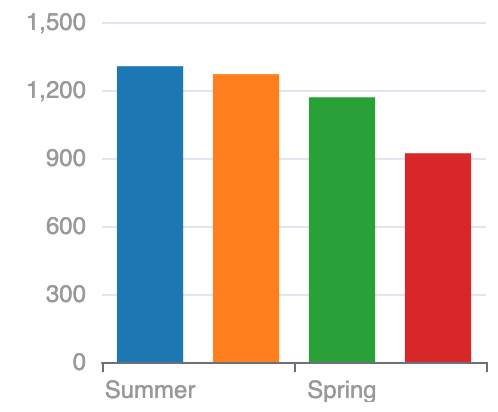 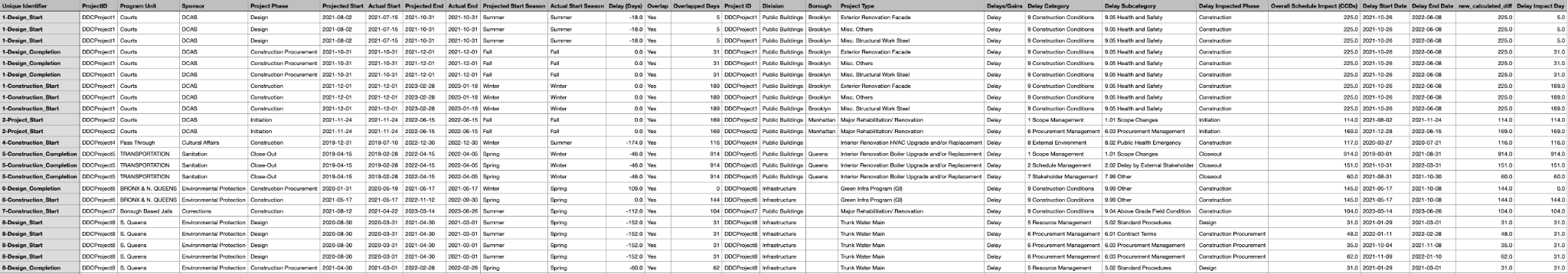 [Speaker Notes: We successfully merged the datasets, proceeded with data preprocessing, and added additional features indicating the season of each phase starting date.]
Analysis approach
04
03
02
01
Identifying similar groups of data in the merged dataset
Examining the relationship between delay impact level and delay impacted project phase
Understanding the contributing factors to the delay by comparing the clustering results among high risk, medium risk, and low risk project phrases.
Studying the statistical differences between both numerical and categorical sets of features of the data
K-Means Clustering for the entire merged dataset
Clustering for Delay Phase Pattern
K-Means Clustering in different risk level categories
ANOVA for Feature Selection
[Speaker Notes: To understand the dataset better, we have conducted four analysis: One ANOVA for feature selections and three clustering analysis to gain further insight]
Features: ANOVA
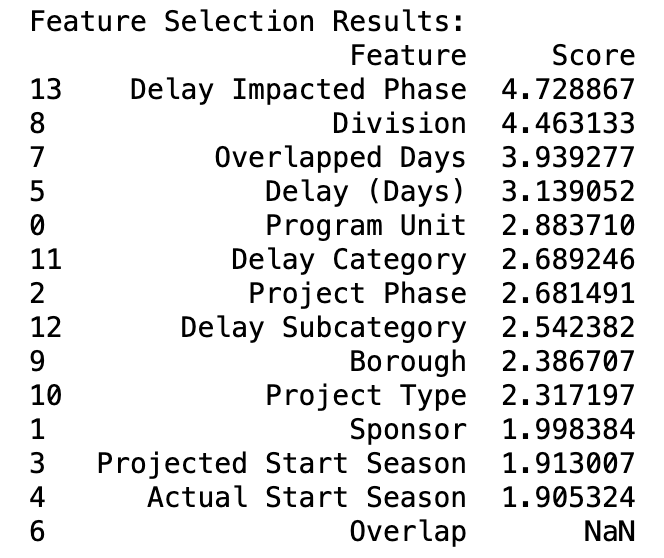 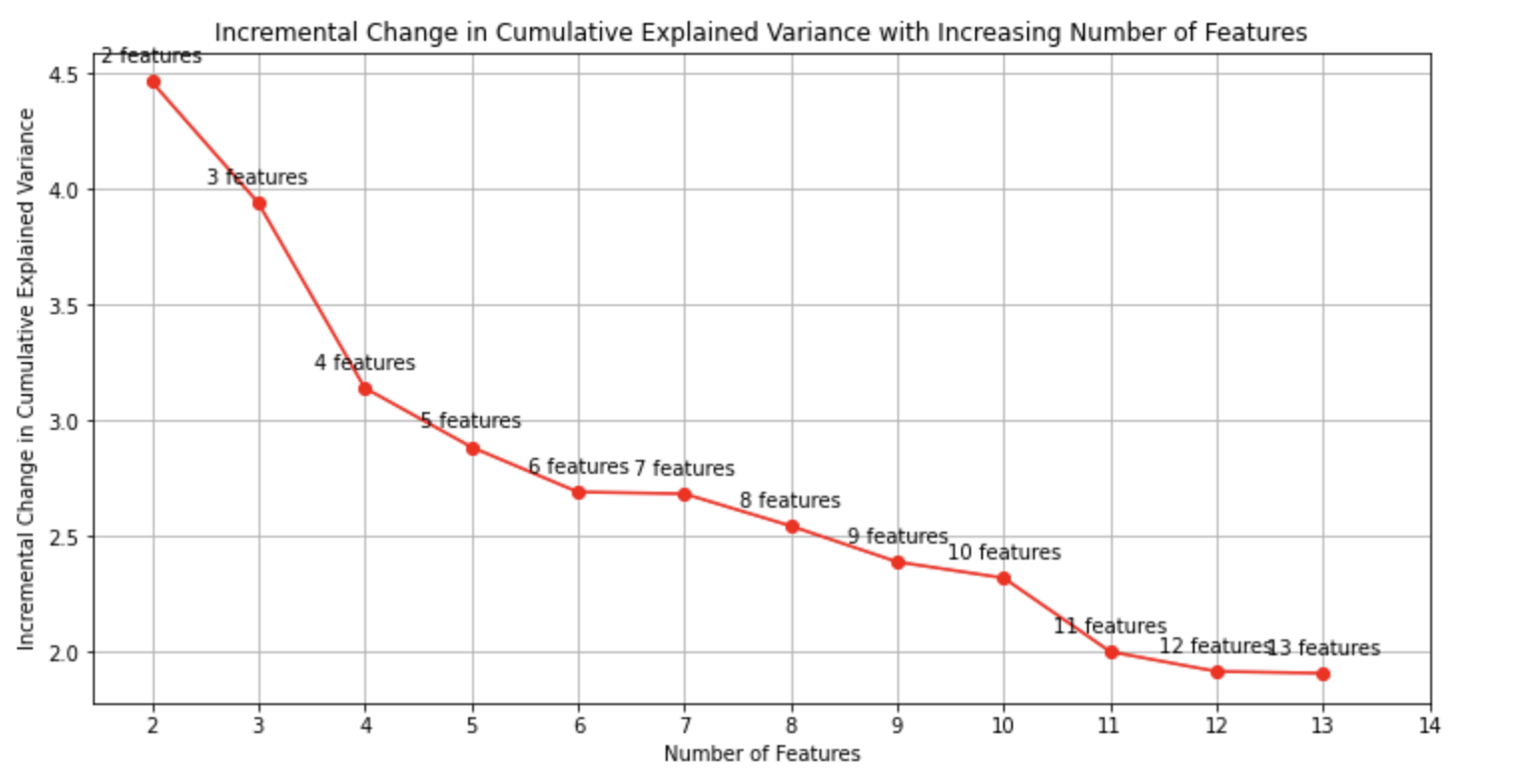 [Speaker Notes: Explanation of what the ANOVA score mean
When the 4th variable is added in, the cumulative ANOVA score has a sudden fall meaning that the 4th variable has a much lower ANOVA score.
As the ANOVA score is a Therefore]
Clustering Analysis 1: Different risk level categories
Many significantly delayed projects are caused by public health emergencies, and projects under the infrastructure division carry a higher risk of delays.
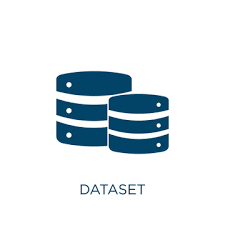 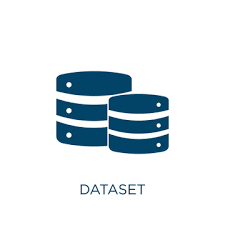 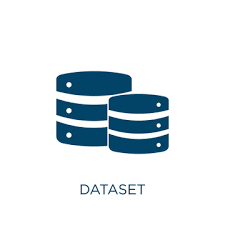 High risk project
Medium risk project
Low risk project
Sample Size: 1,240
Sample Size: 1,240
Sample Size: 1,240
<Top 5 Features>
Delay Subcategory is Public Health Emergency (11%)
Delay Category is External Environment (10%)
Division is Public Buildings (6%)
Division is infrastructure (5%)
Delay impact phase is construction (3%)
<Top 5 Features>
Program Unit is Libraries(11%)
Program Unit is Culturals (7%)
Division is infrastructure (6%)
Program Unit is Manhattan & Citywide (6%)
Sponsor is cultural affairs (6%)
<Top 5 Features>
Division is Public Building (8%)
Program Unit is Manhattan & Citywide (8%)
Borough is Manhattan (8%)
Program Unit is Libraries (8%)
Program Unit is Brooklyn (7%)
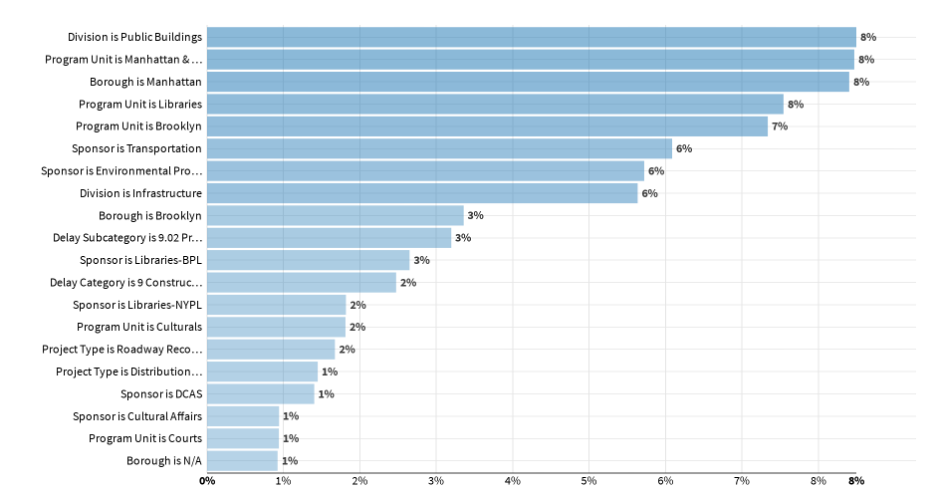 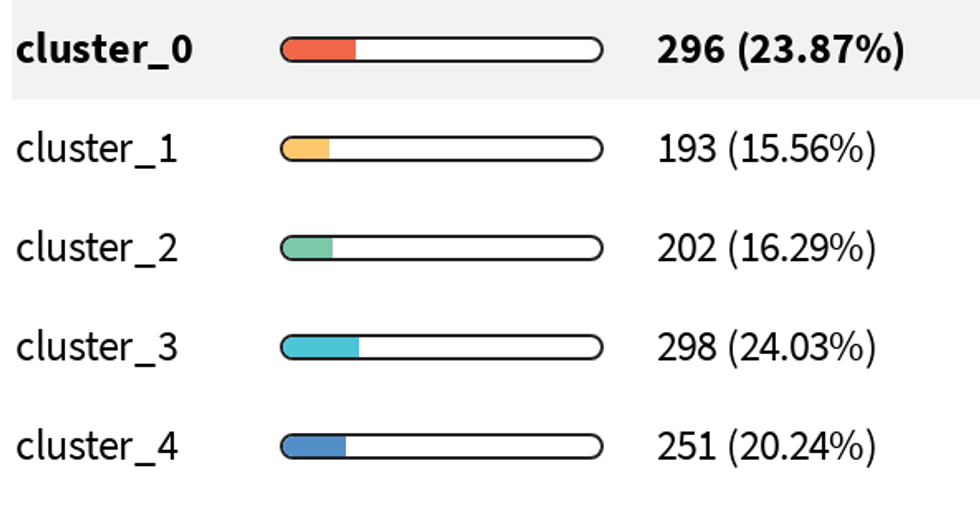 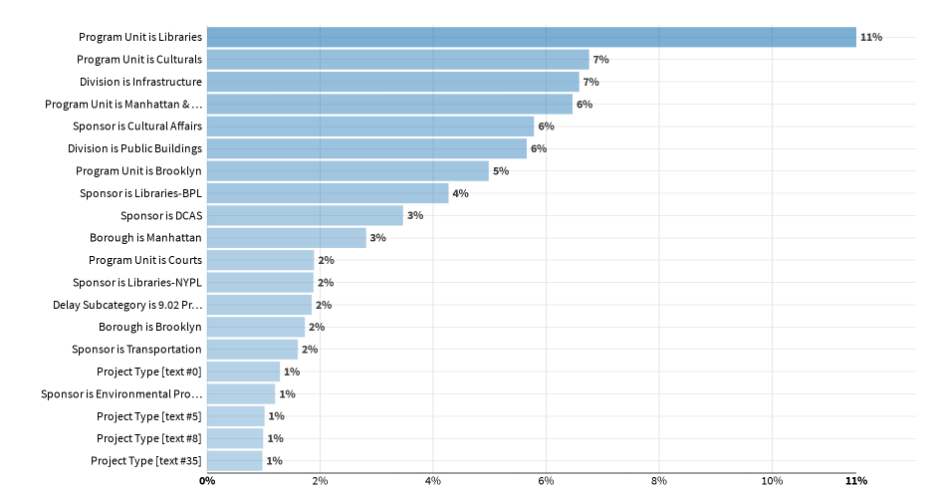 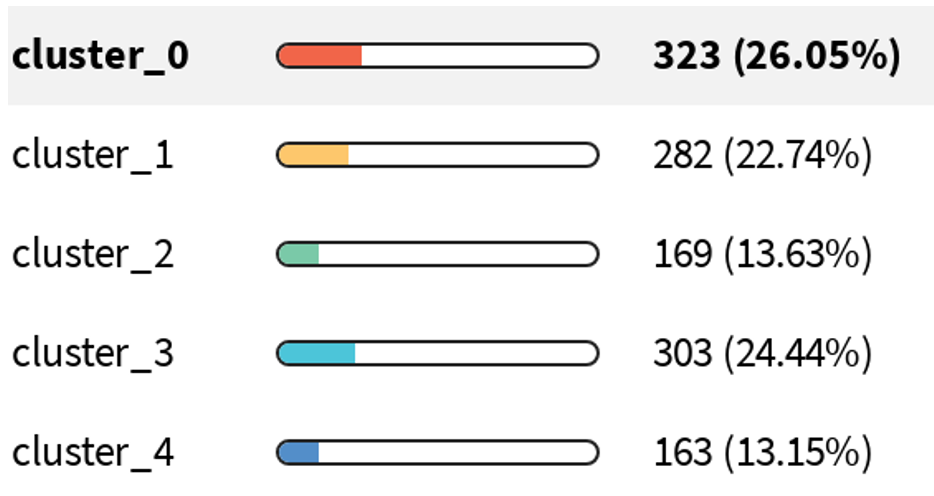 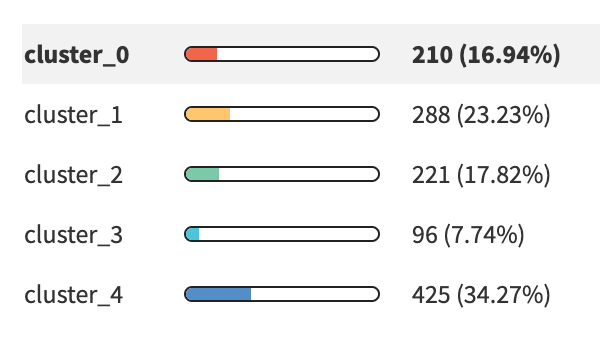 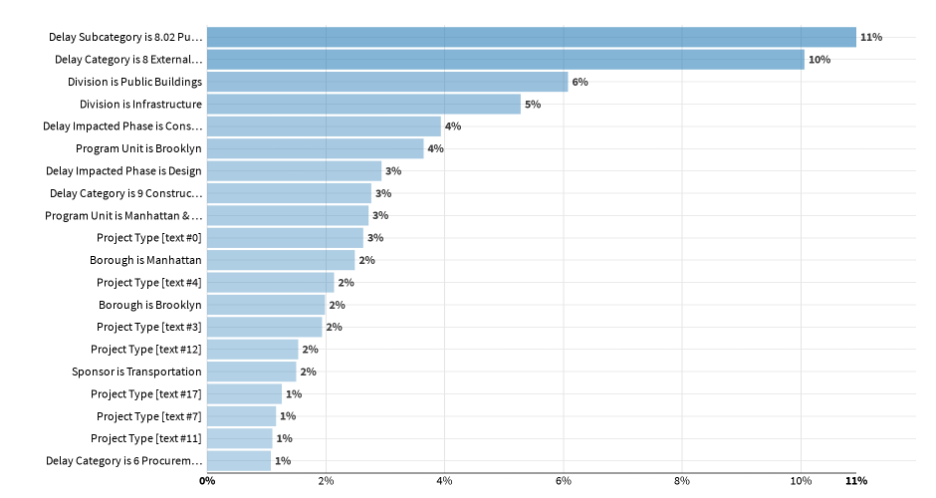 [Speaker Notes: Based on the clustering analysis results, we found that many significantly delayed projects were caused by a public health emergency, which we assume it is COVID-19. Additionally, we observed that projects under the infrastructure division tend to have high-risk and medium-risk delayed project.]
Additional research on Covid19 impact
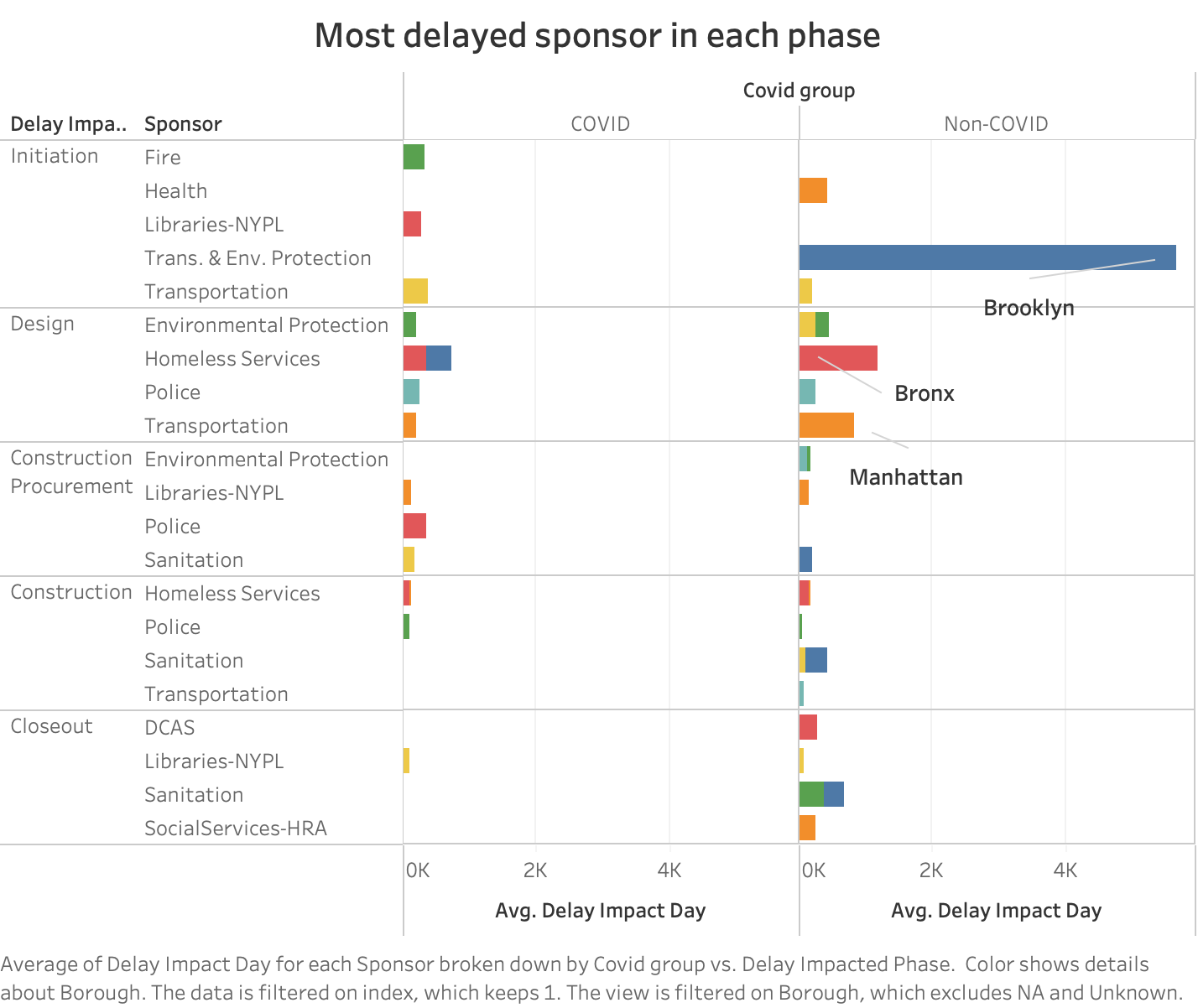 Design and Construction Procurement phase suffer more from COVID-19 than other phases. 
Homeless Services in Brooklyn and Bronx have the biggest average delay days in design phase.
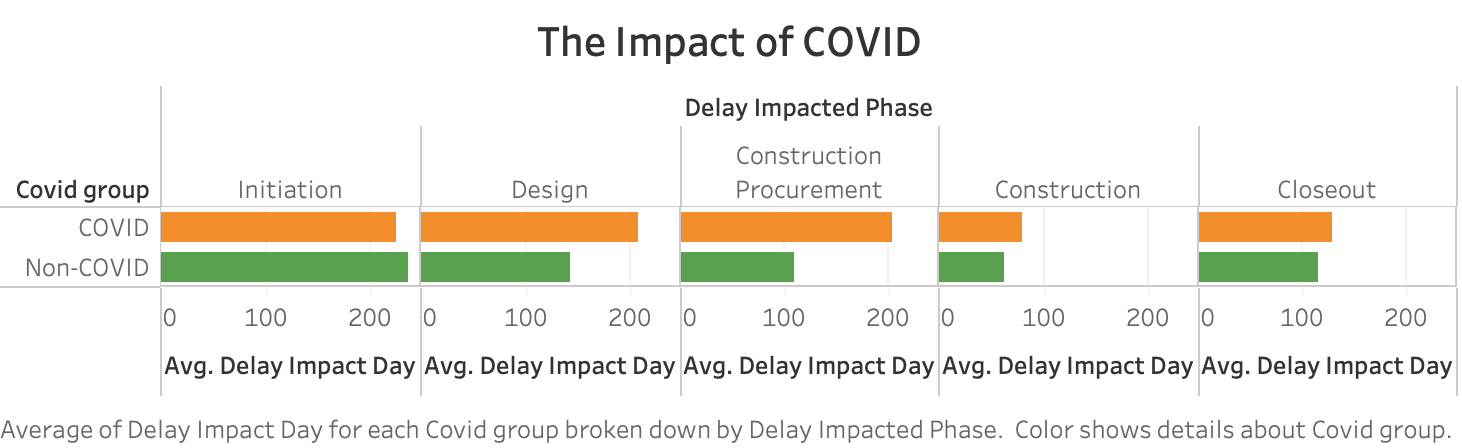 [Speaker Notes: Given that COVID-19 could be a significant factor in construction project delays, we conducted further analysis on its impact. We concluded that projects under the design and construction procurement phases are more vulnerable to public health emergencies, such as COVID-19, and that homeless services sponsored construction projects were severely impacted by the emergency.]
Clustering Analysis 2: Delay Phase Pattern
Input: “Delay Impacted Phase”, “Delay Impact Days”
“ProjectID” is unique identifier
5 cluster groups
group_1: 27.70%, group_3: 63.01%
Construction Procurement & close out
Interaction among five phases: no important coefficients
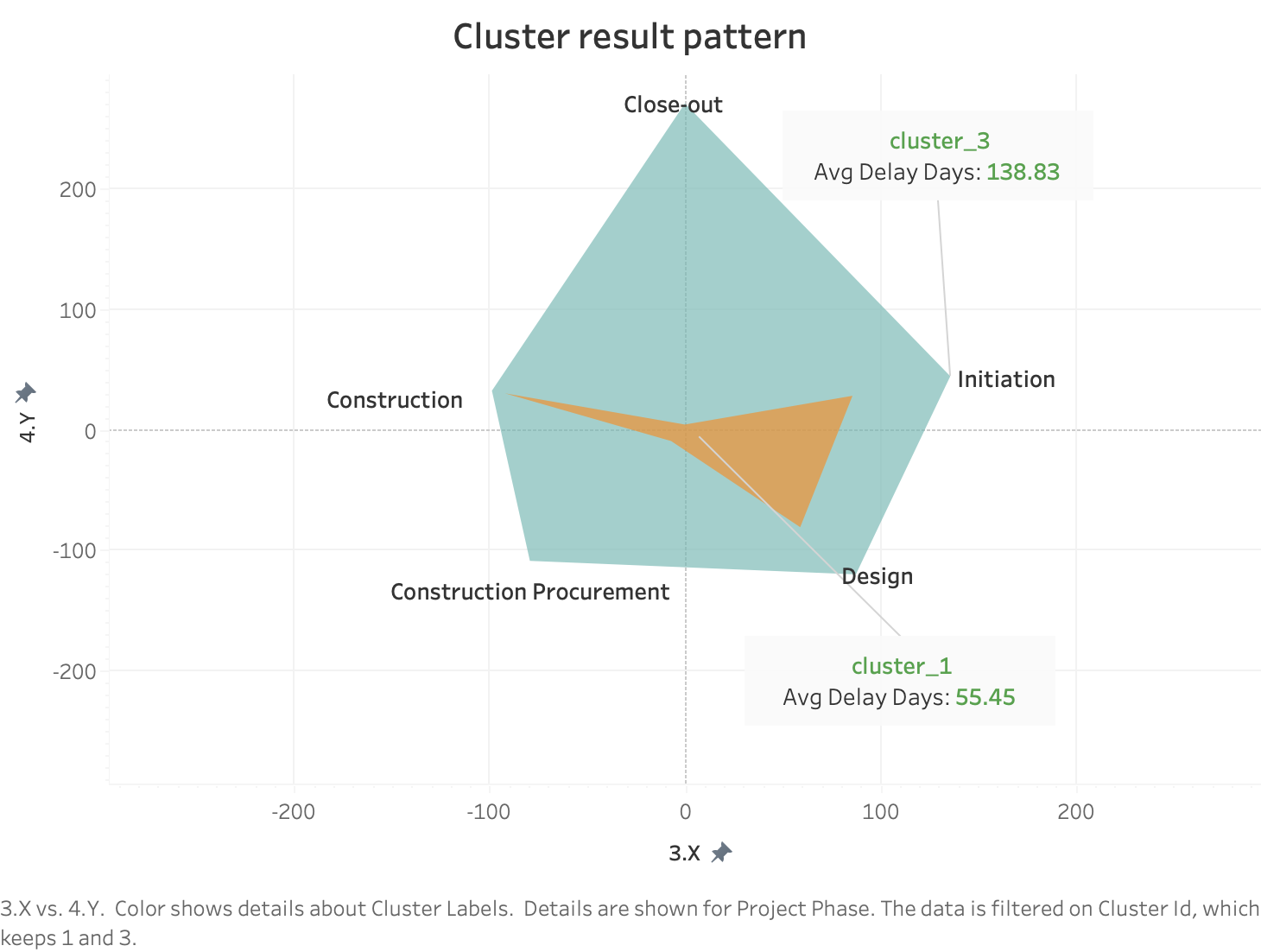 Main Differences in two Cluster Groups
Bronx & North Queens perform better
Major reasons that make the difference
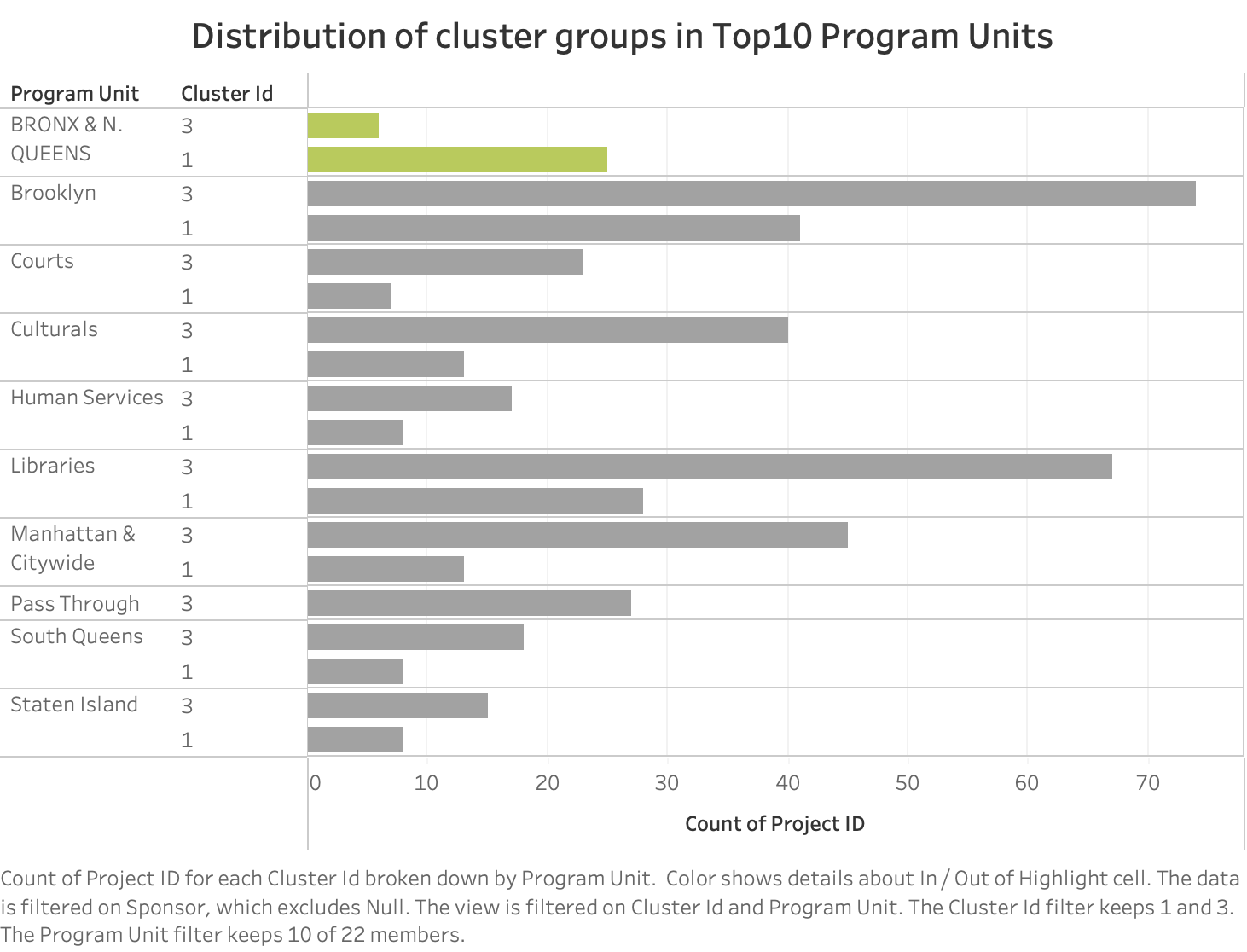 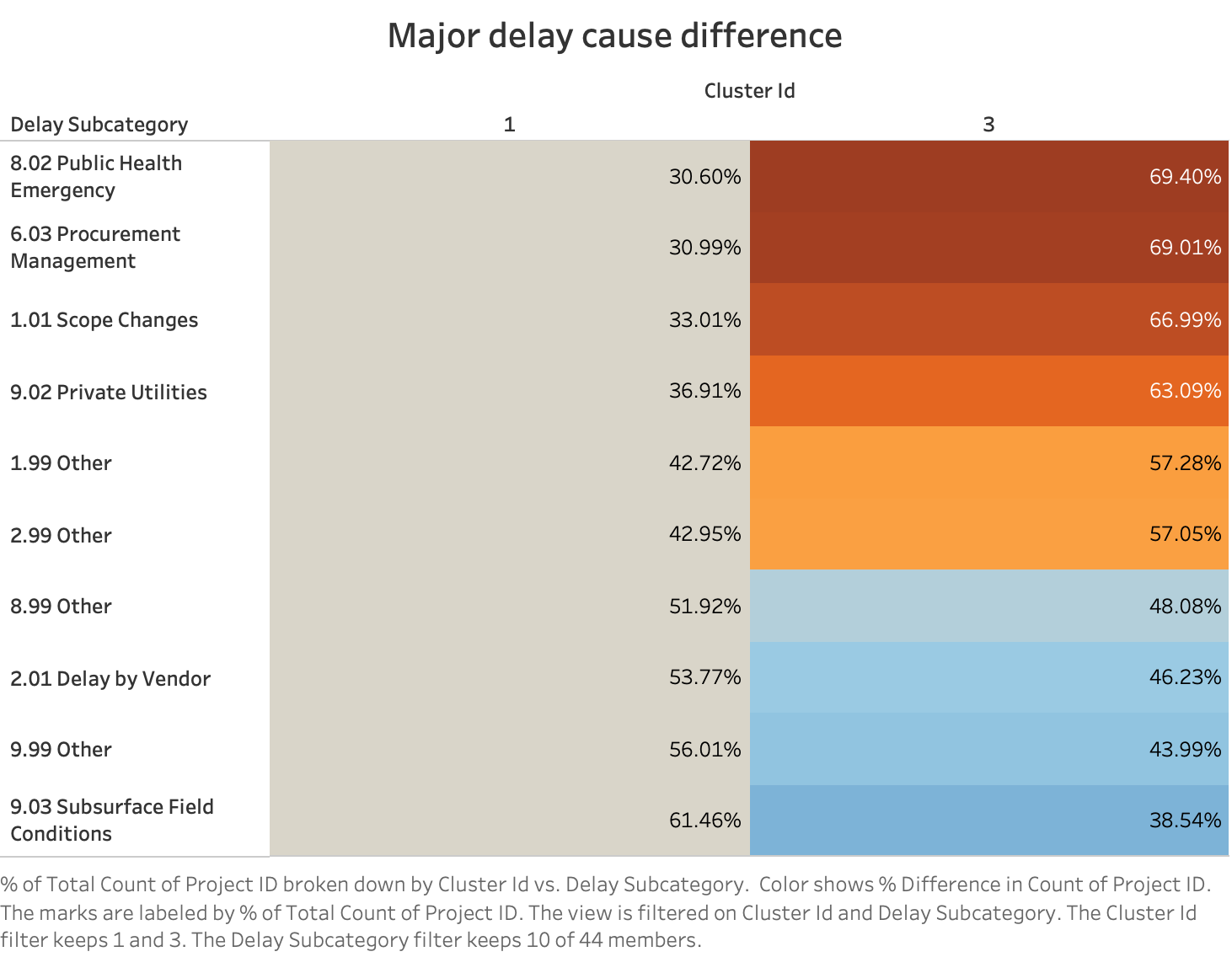 Weight Scores for Complexity Score
4
3
2
1
Getting weight
Regression
Classify Target variable
Encoding
Use R-square as weight for each variable in the complexity score metrix
Take each feature (Program Unit, Sponsor, Project Type, etc) respectively as dependent variable into the model.
Target Variable: Delay Impact Days
Evenly classify into level 0-2
Use One Hot Encoder to preprocess categorical data
Clustering Analysis 3: Result (SPSS)
The project that Actual Start Season is Summer, Projected Start Season is Summer, Division is Infrastructure, Delay Category is Construction Conditions, Borough is Brooklyn, Project Phase is spent on Construction Procurement has the highest possibility to delay in our clustering model.
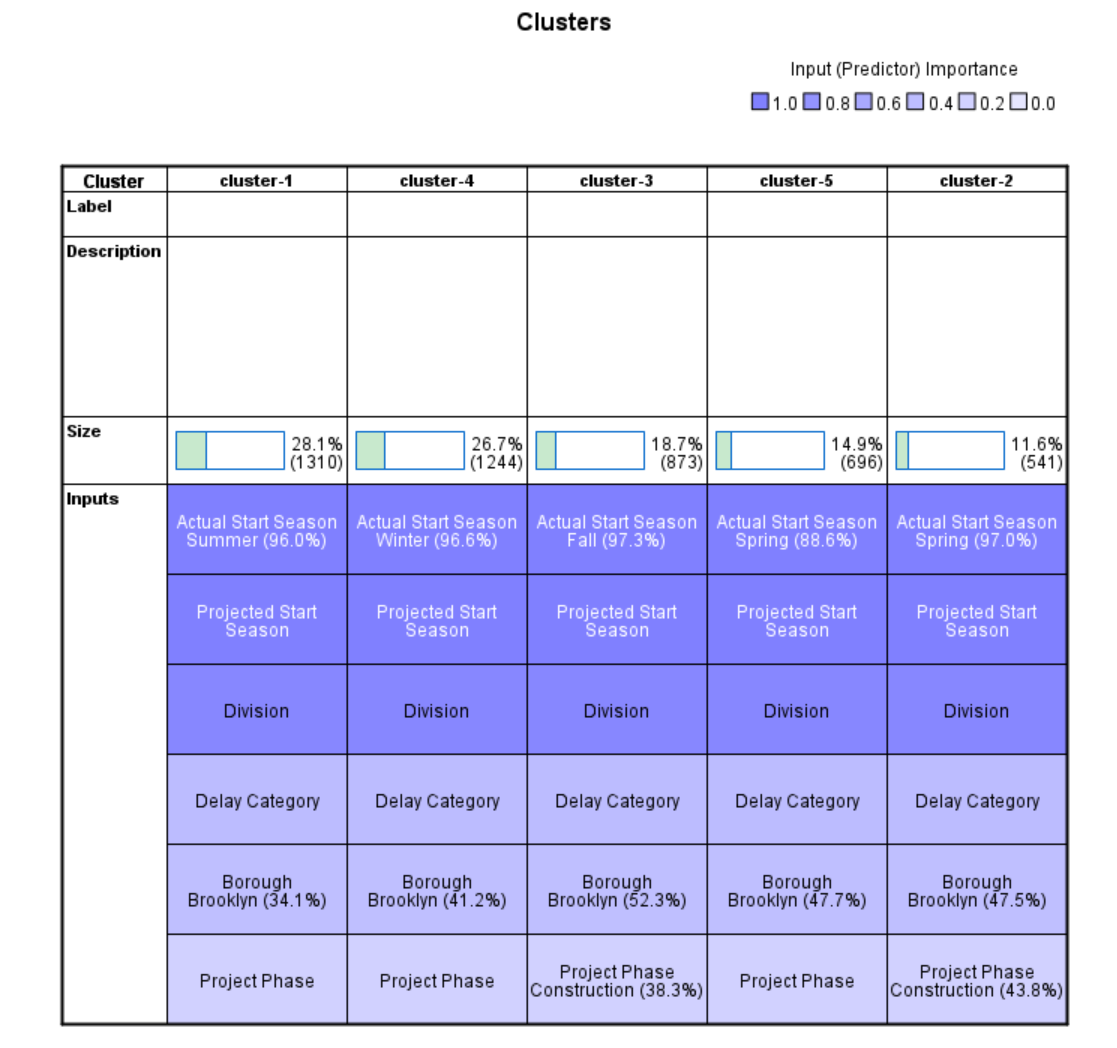 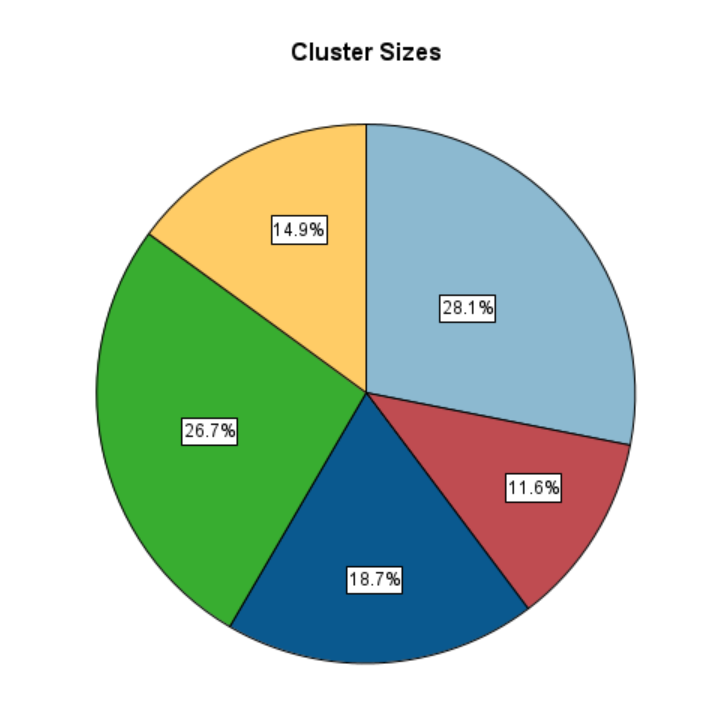 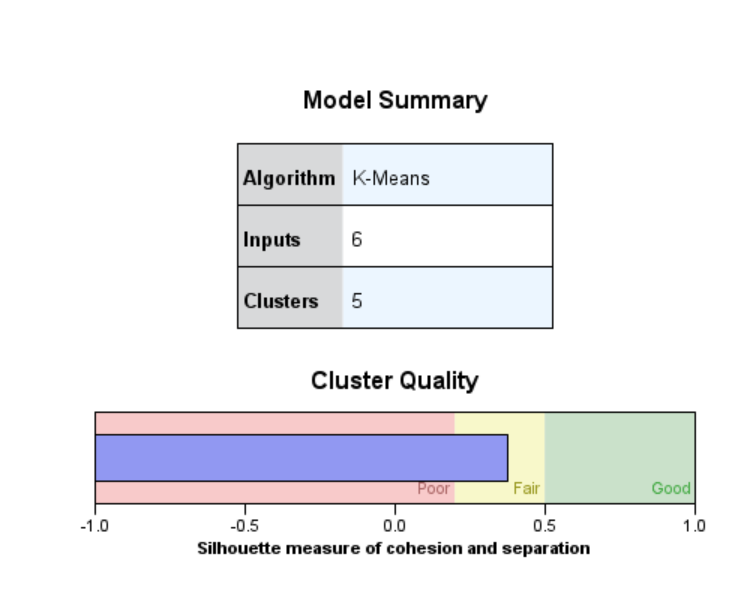 Weight Scores for Complexity Score
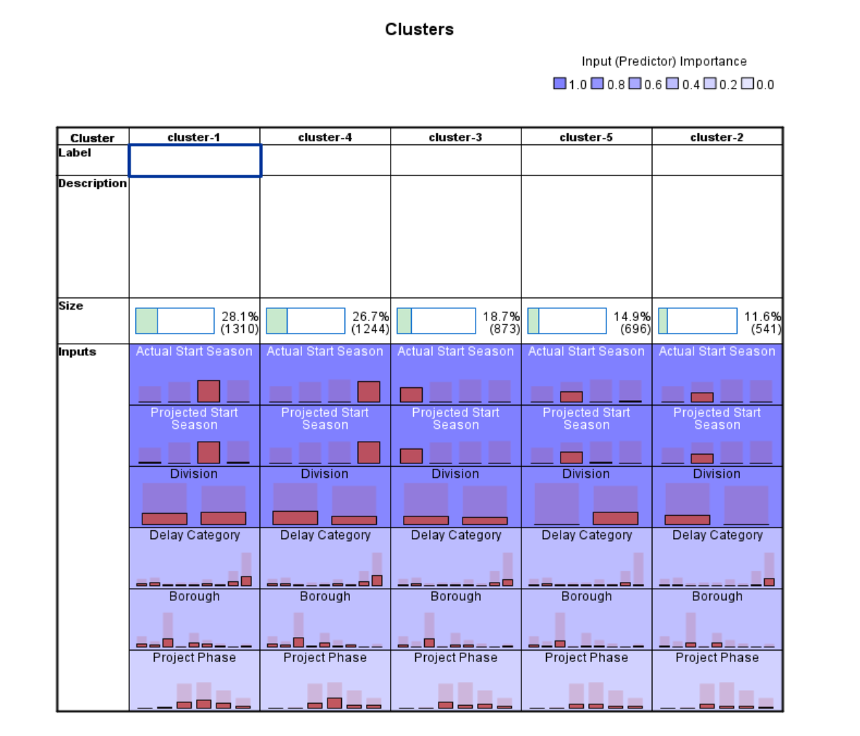 Importance Distribution
Weight Scores
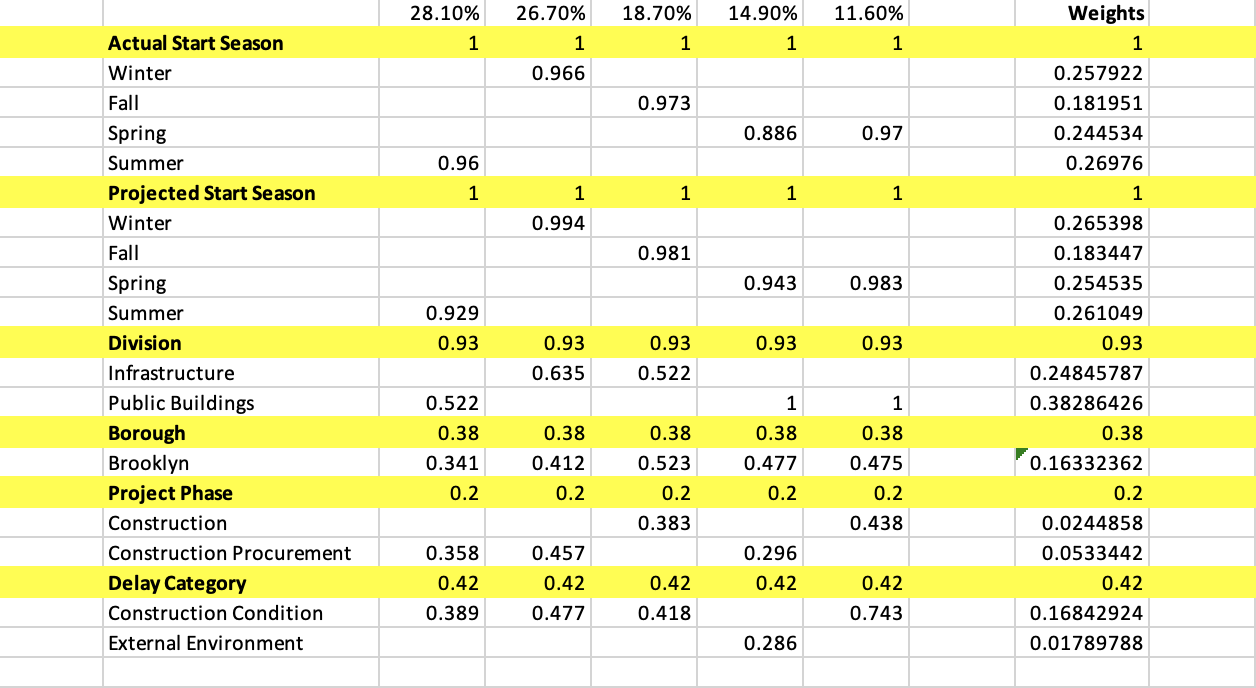 Conclusion
Many significantly delayed projects are caused by public health emergencies
Projects under the infrastructure division carry a higher risk of delays.
Homeless Services in Brooklyn and Bronx have the biggest average delay days in design phase. 
Procurement Management and Scope Changes are among the top reasons for delays.
The number one delay category is Construction Conditions.
Delay Impact Phase and Division should be prioritized for the complexity score development
Scope & Limitations
All data is about delayed projects.
Inputs in the datasets are not reliable due to the manual data collection process.
Most variables are categorical variables with many classes.
No data describing other aspects: Like demographic data, economical data, etc
Merged Dataset is not big enough to be accurate (472 projects)
MANOVA, multiple linear regression, stepwise regression can be used to explore the pattern.
Future Research
Lorem Ipsum
More datasets to reflect the proportion of delay
Lorem Ipsum
Dataset
Lorem Ipsum
More detailed and accurate dataset preprocessing
Compare clustering result of filtered datasets (eg. covid and non-covid)
Lorem Ipsum
Modeling
Try other machine learning and statistical models
Improve the matrix for the complexity score
Thank you!